ПОЛЕЗНЫЕ ИСКОПАЕМЫЕ
РОССИИ
ПЕСОК И ГЛИНА
Презентация
« Окружающий мир»
4 класс
Песок состоит из отдельных песчинок – крупинок разной величины. Крупинки не скреплены между собой, поэтому песок можно пересыпать с места на место.
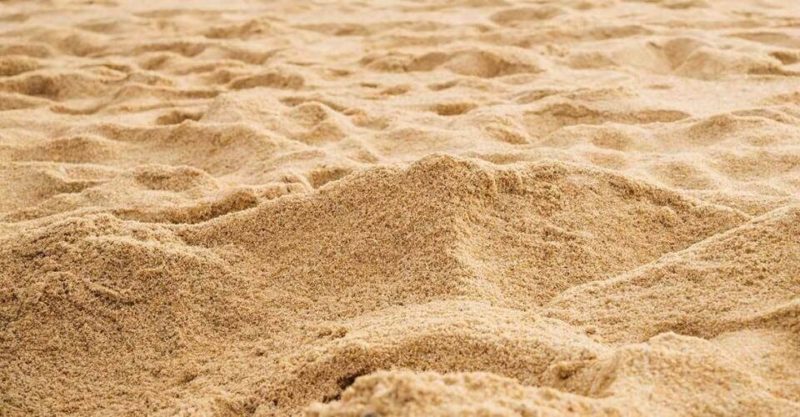 СВОЙСТВА ПЕСКА
Состояние: сыпучий,
      рыхлый
Цвет: жёлтый, серый,
      белый, 
Непрозрачный
Плохо сохраняет форму
Хорошо пропускает воду
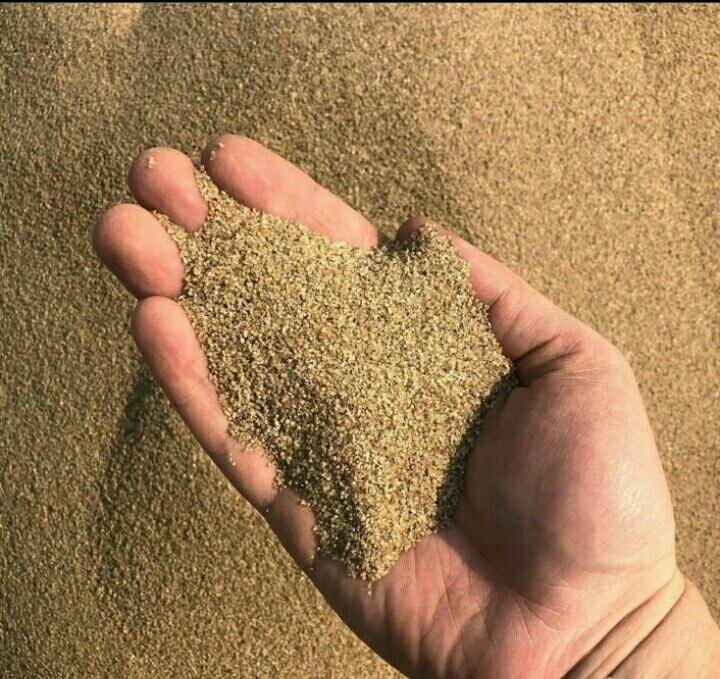 ПЕСОК РАЗНОГО ЦВЕТА
серый
жёлтый
белый
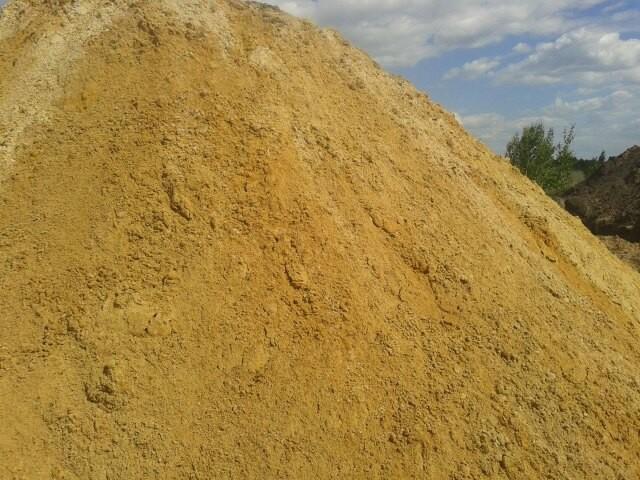 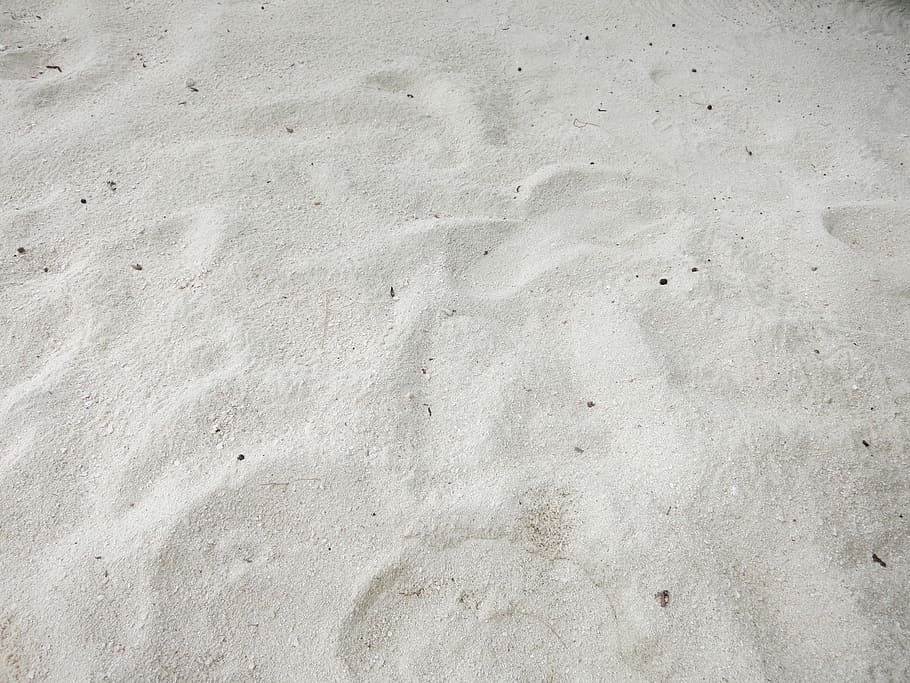 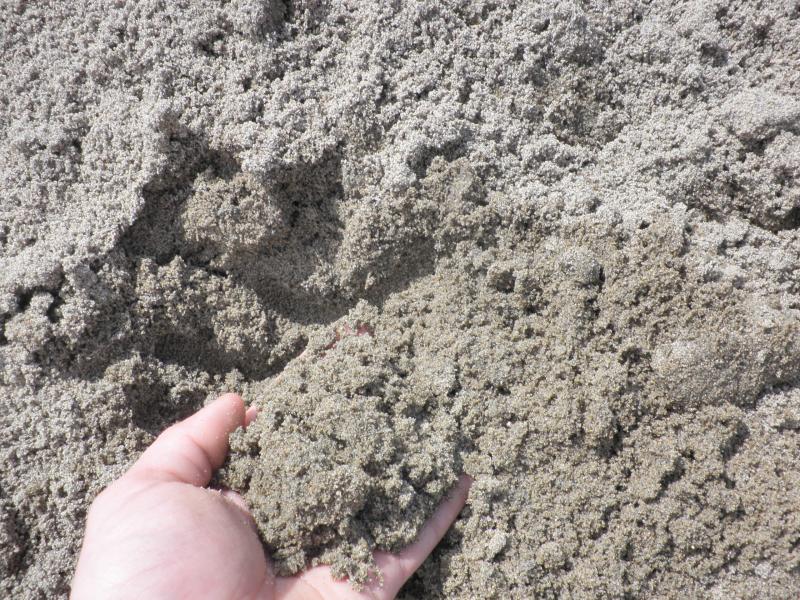 Глина состоит из мелких частичек, похожих на чешуйки, сильно скреплённых между собой.
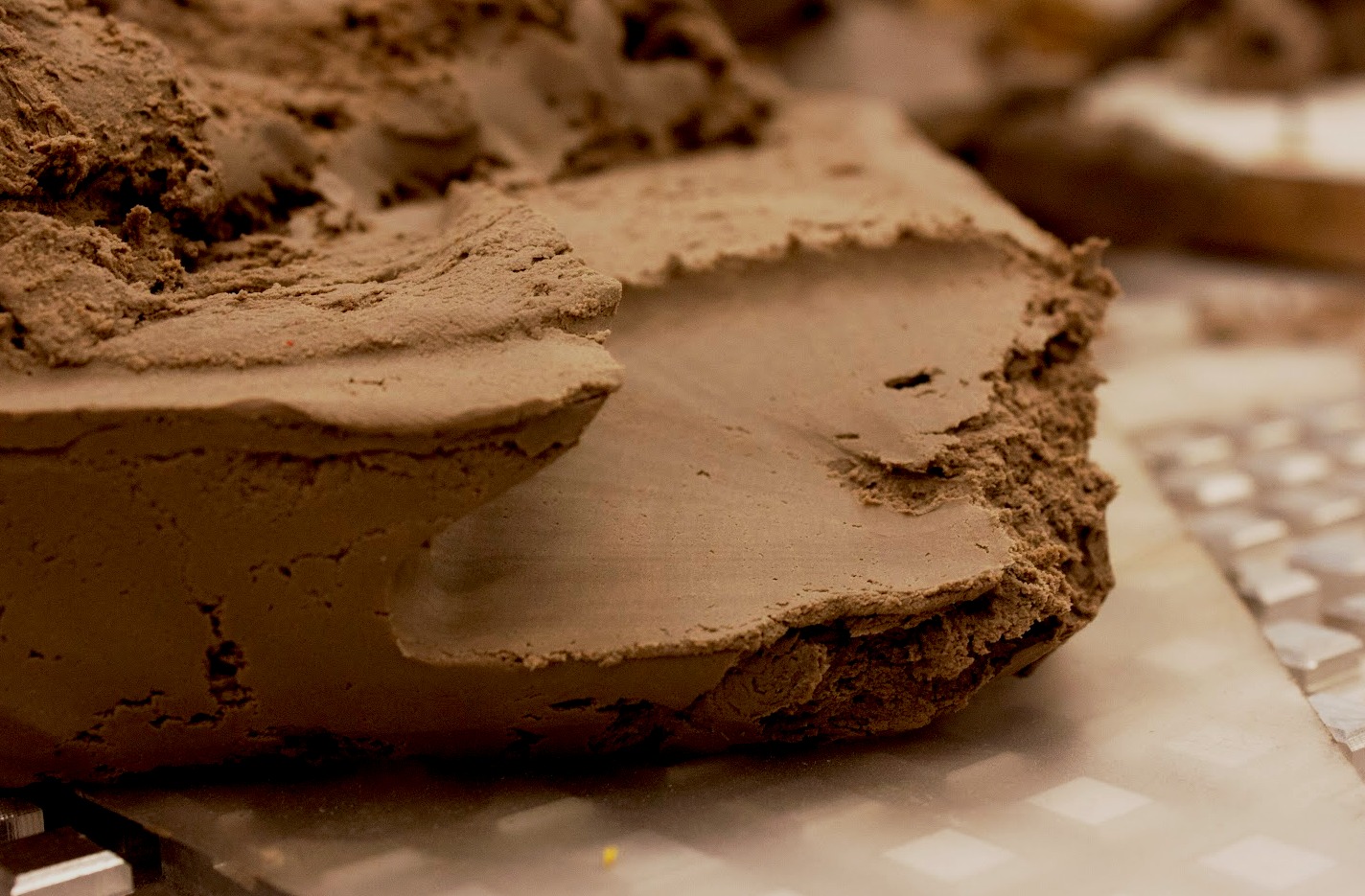 СВОЙСТВА ГЛИНЫ
Пластичная
Цвет: бурый, жёлтый, 
серый, белый, голубой
Непрозрачный
После высыхания
      сохраняет форму
Не  пропускает воду
Не растворяется в воде
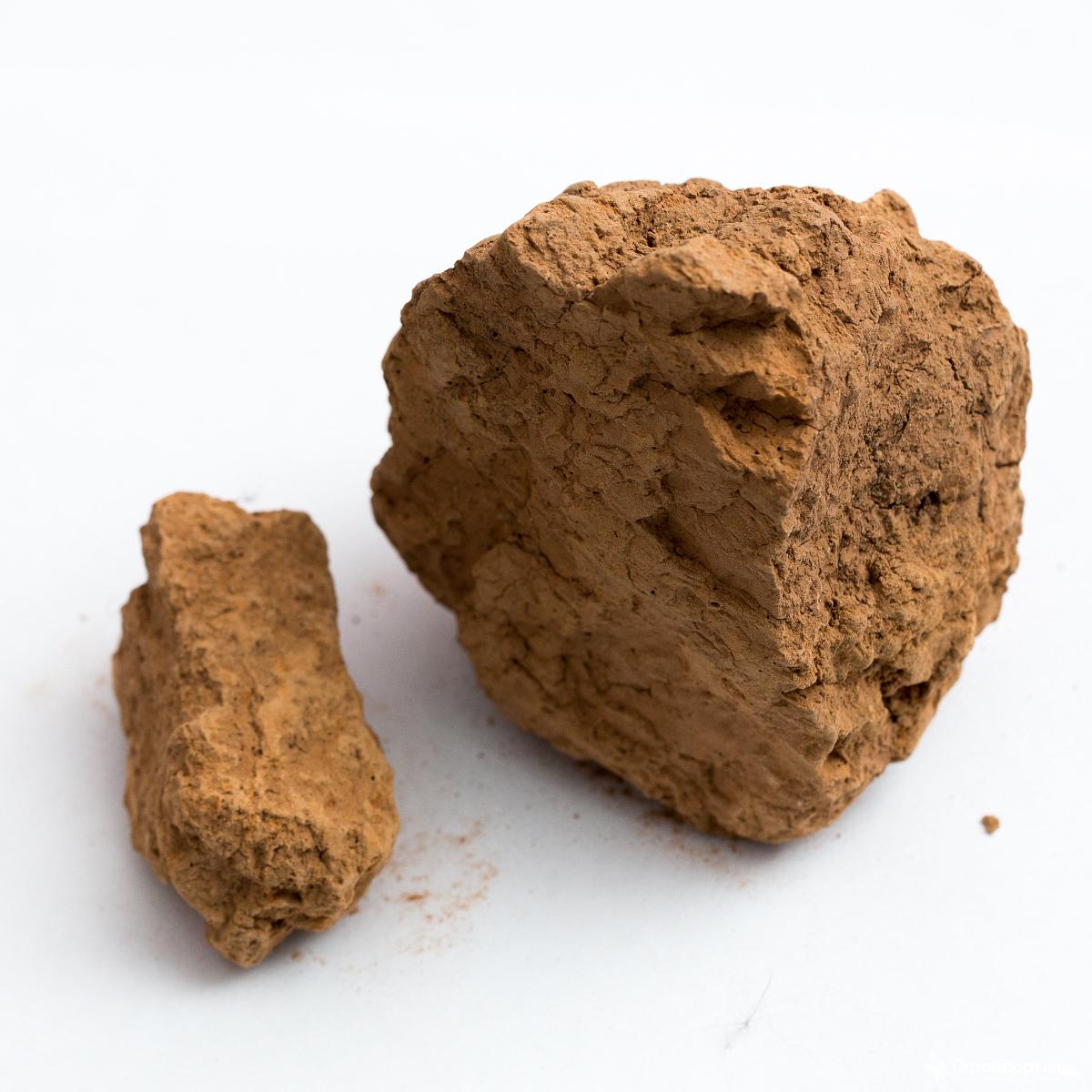 Глина бывает бурого, жёлтого, серого, белого , зеленоватого и даже голубого цвета
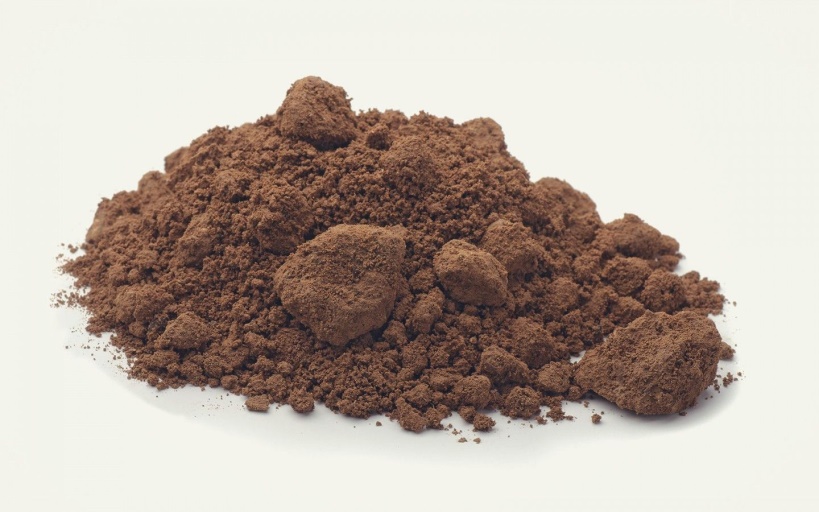 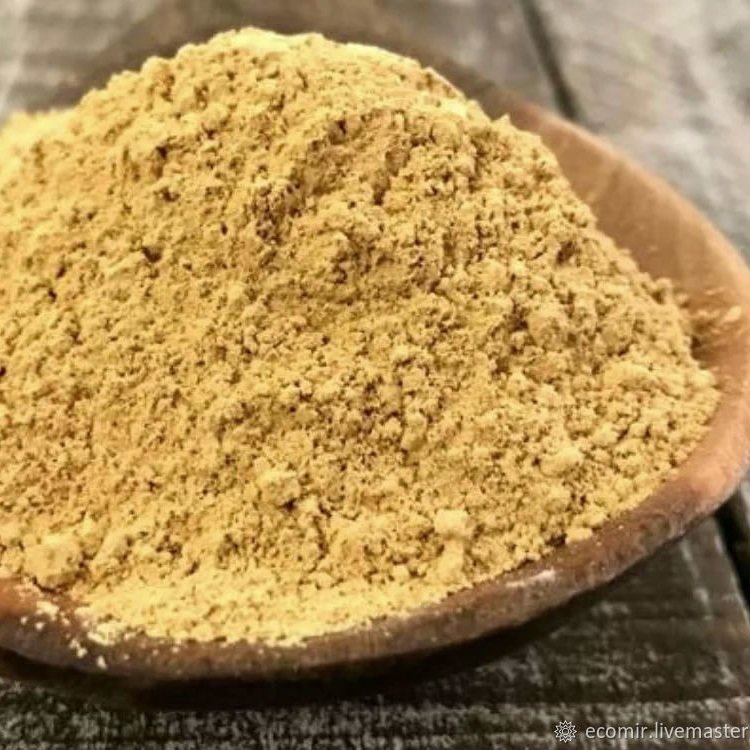 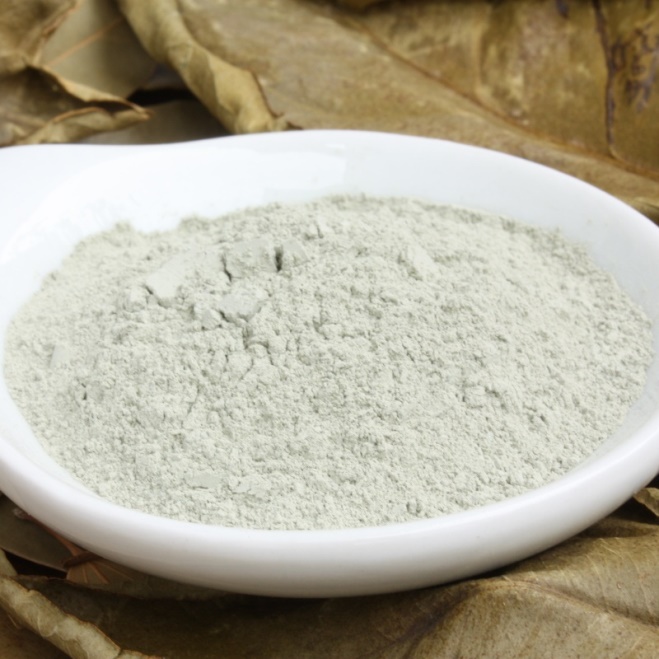 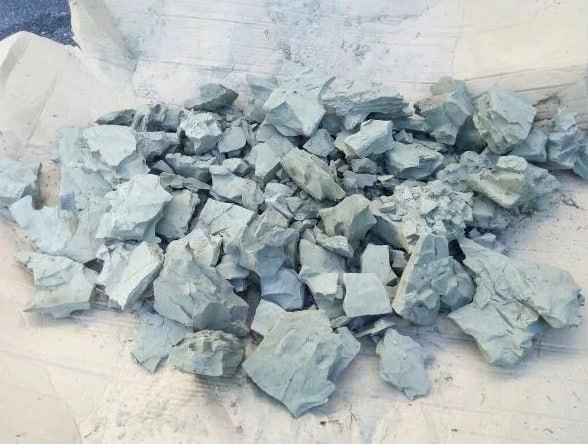 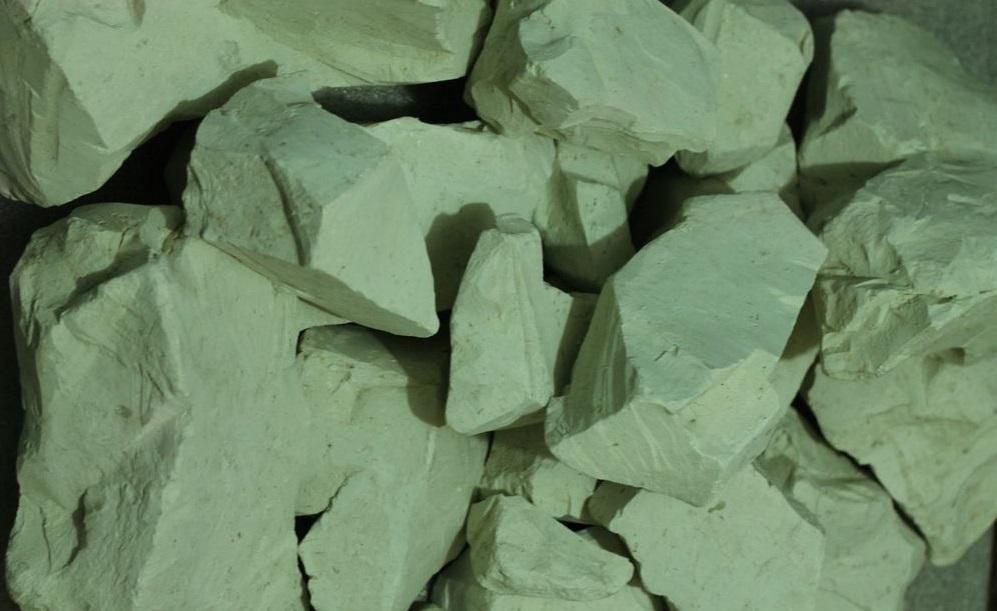 Добыча песка открытым способом
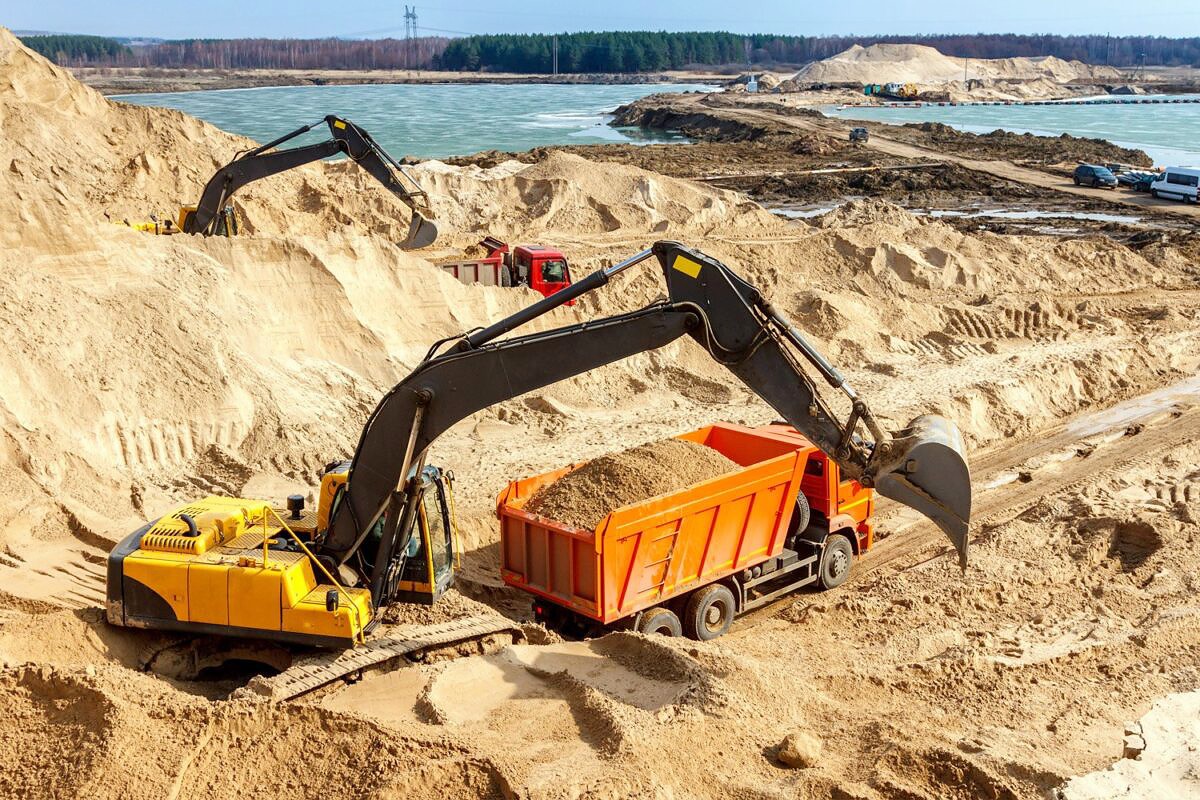 Добыча глины открытым способом
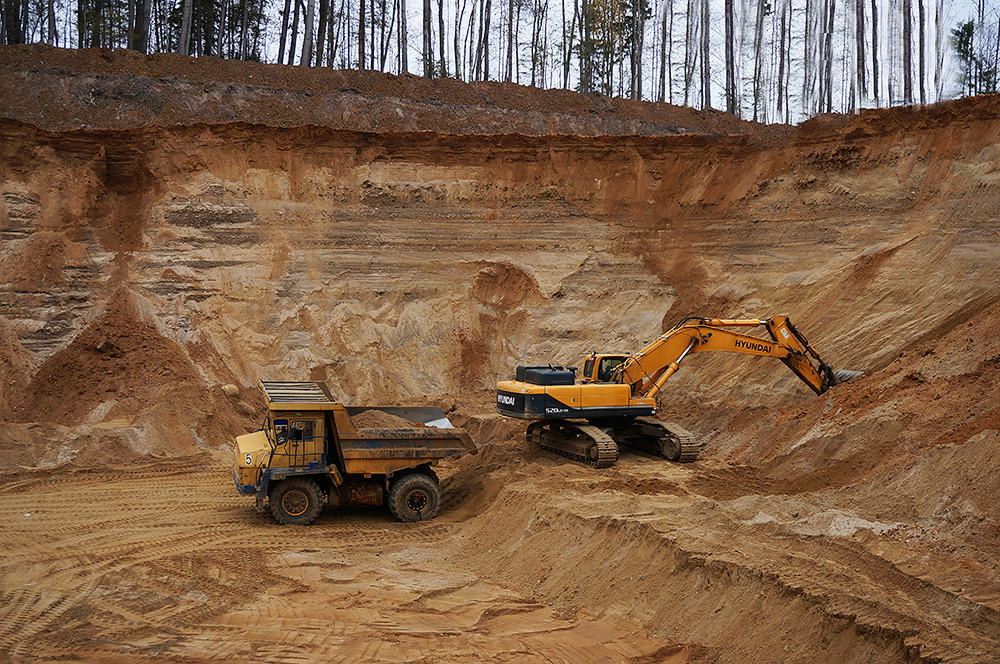 Глина на ленточном конвейере
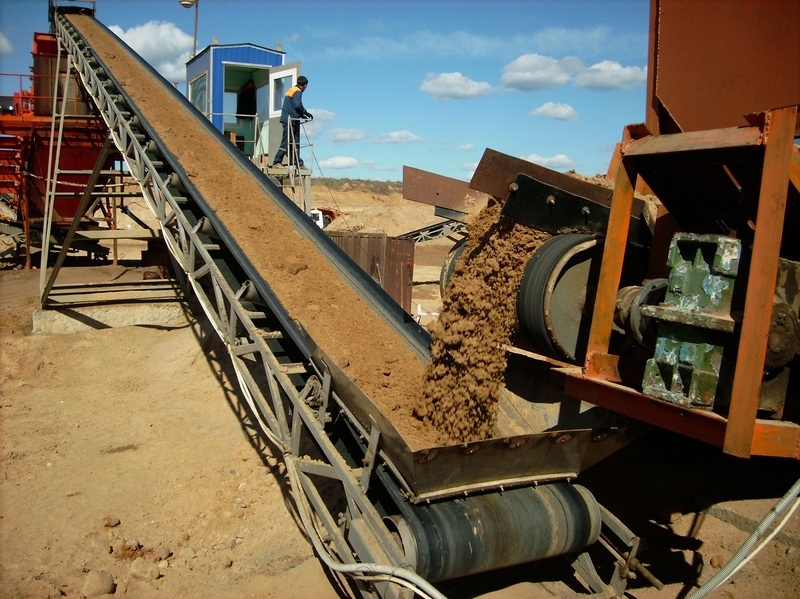 Песок идёт для строительства дорог. Его добавляют в цемент и полученным раствором скрепляют кирпичи и каменные блоки при постройке зданий.
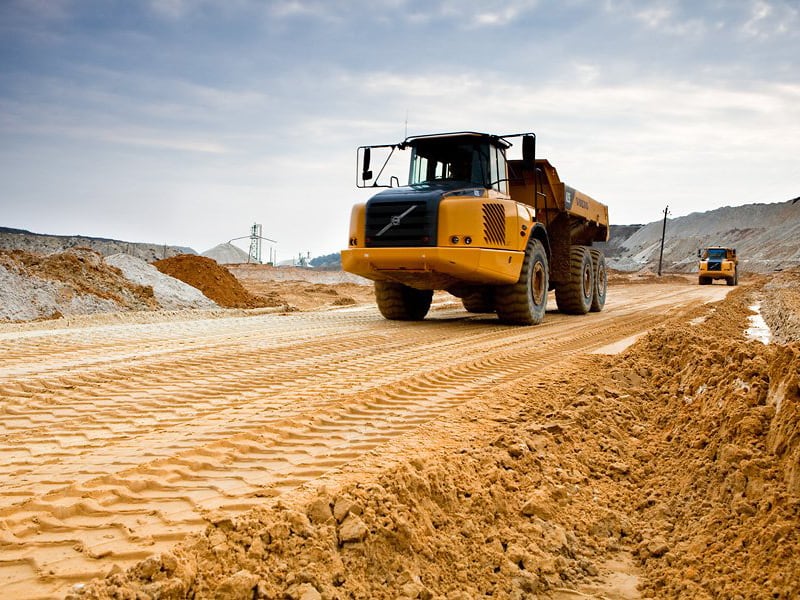 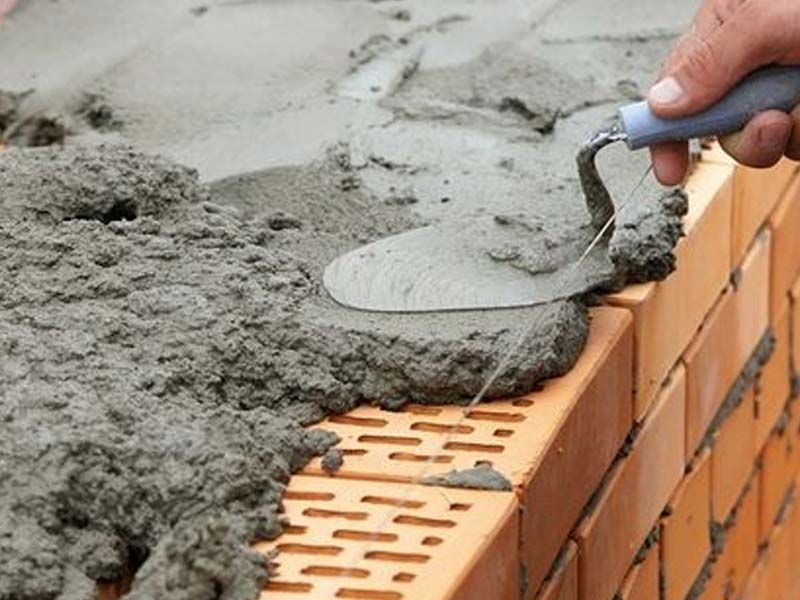 Много глины используют при изготовлении черепицы, труб, изоляторов, облицовочной плитки.
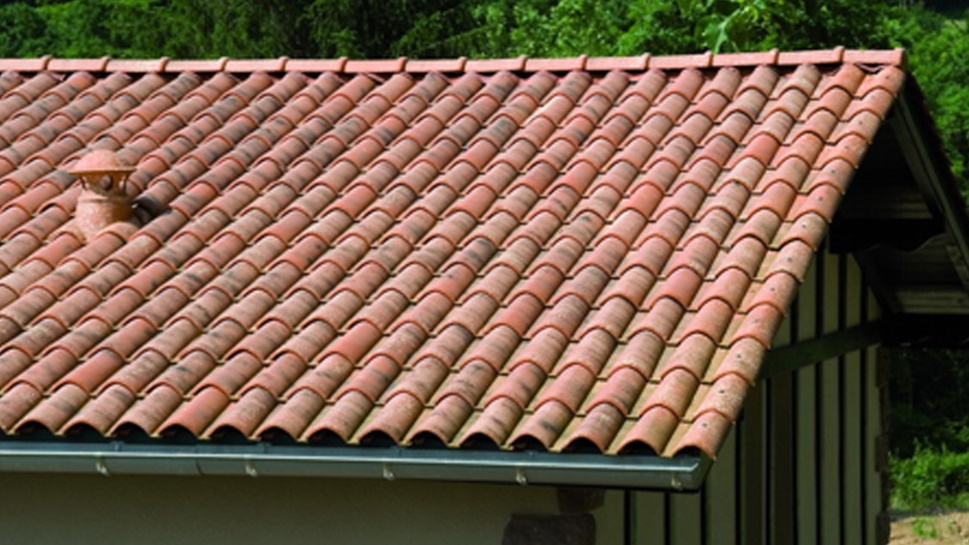 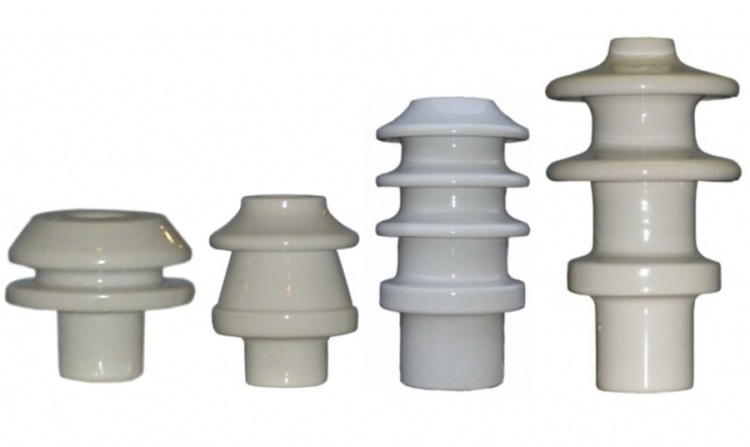 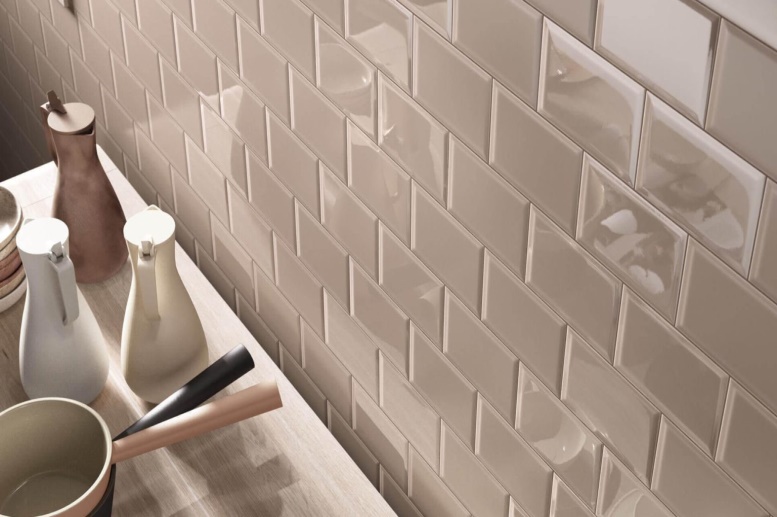 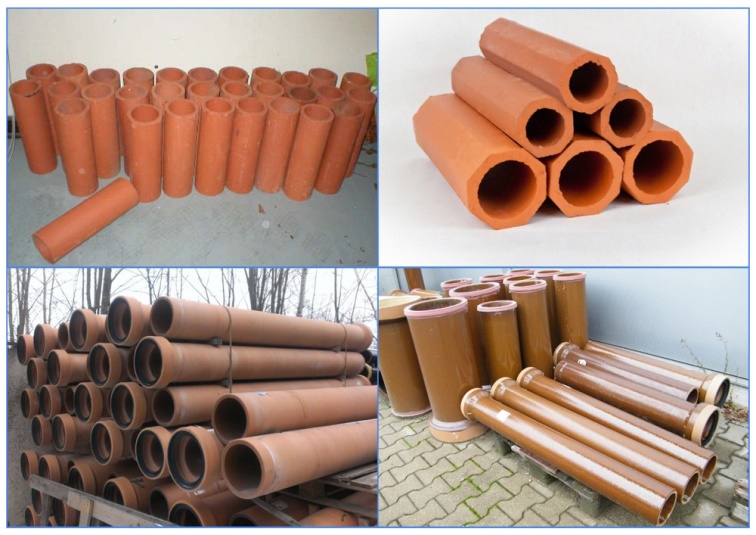 Во многих русских городах из кирпича построены прекрасные здания, дворцы, храмы, которые являются памятниками архитектуры.
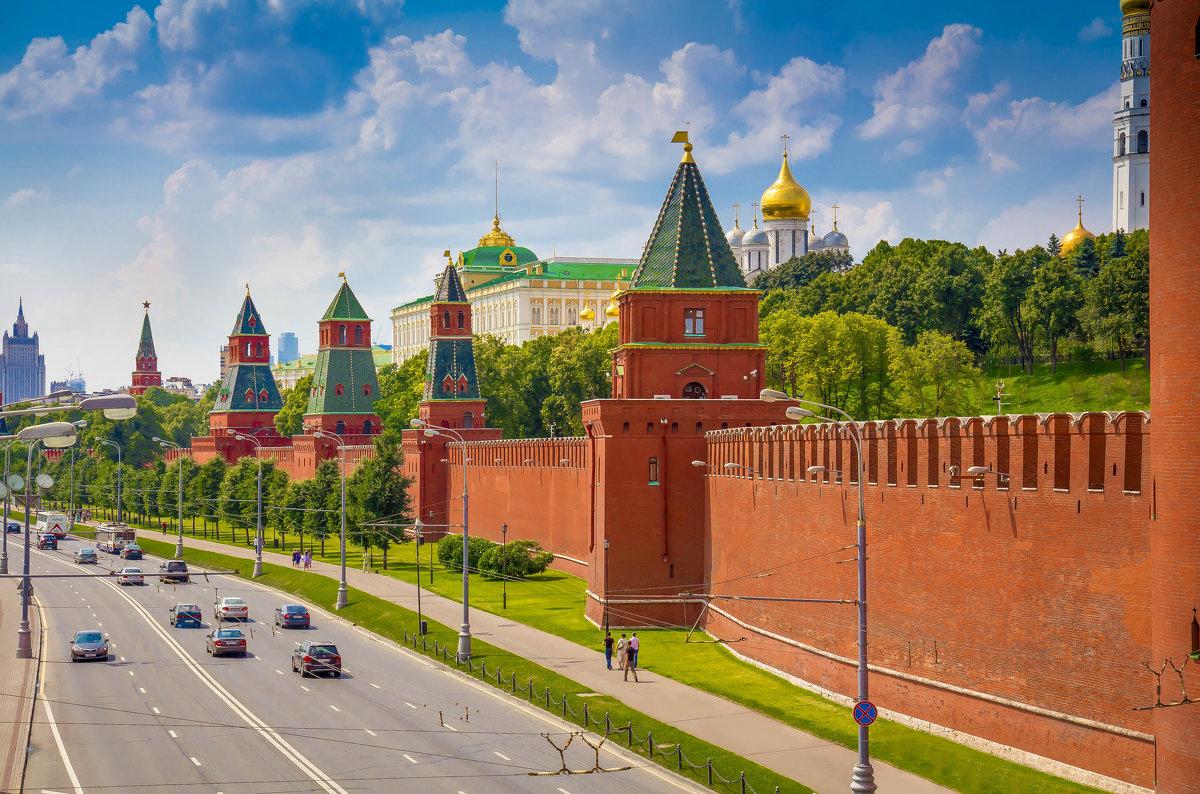 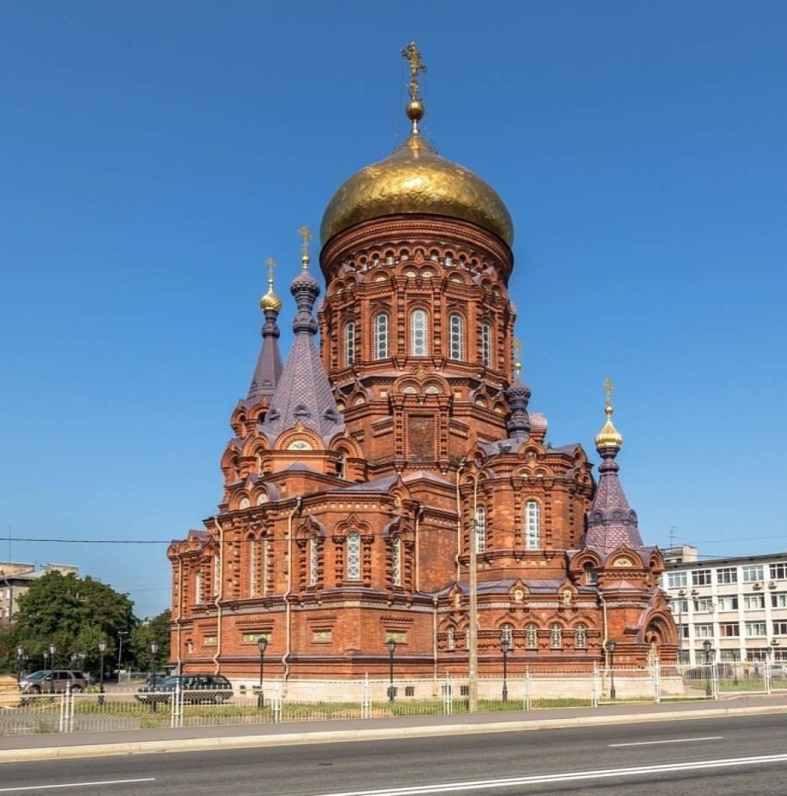 Богоявленская церковь
Санкт-Петербург
Стены Кремля
Немало красивых старинных и современных фарфоровых изделий собрано в музеях. Это сервизы, вазы, статуэтки, игрушки.
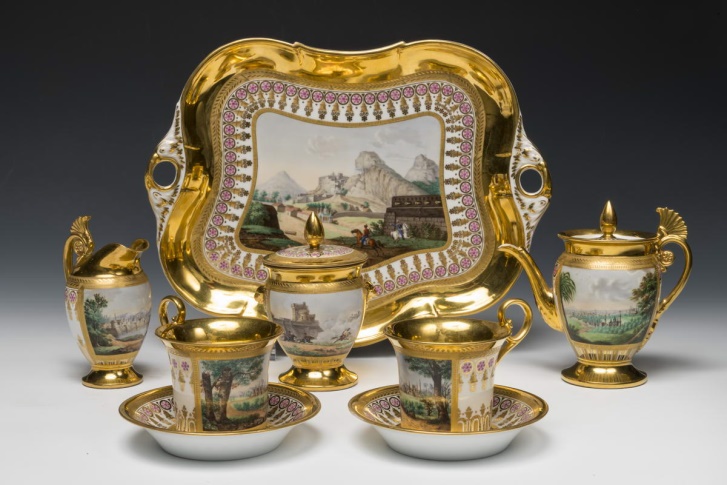 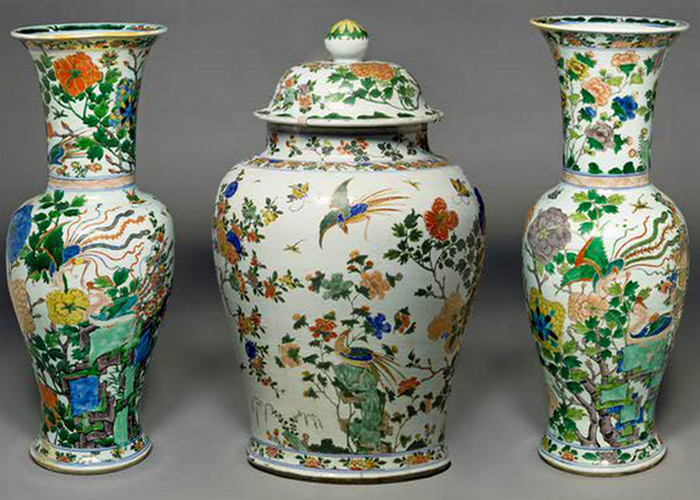 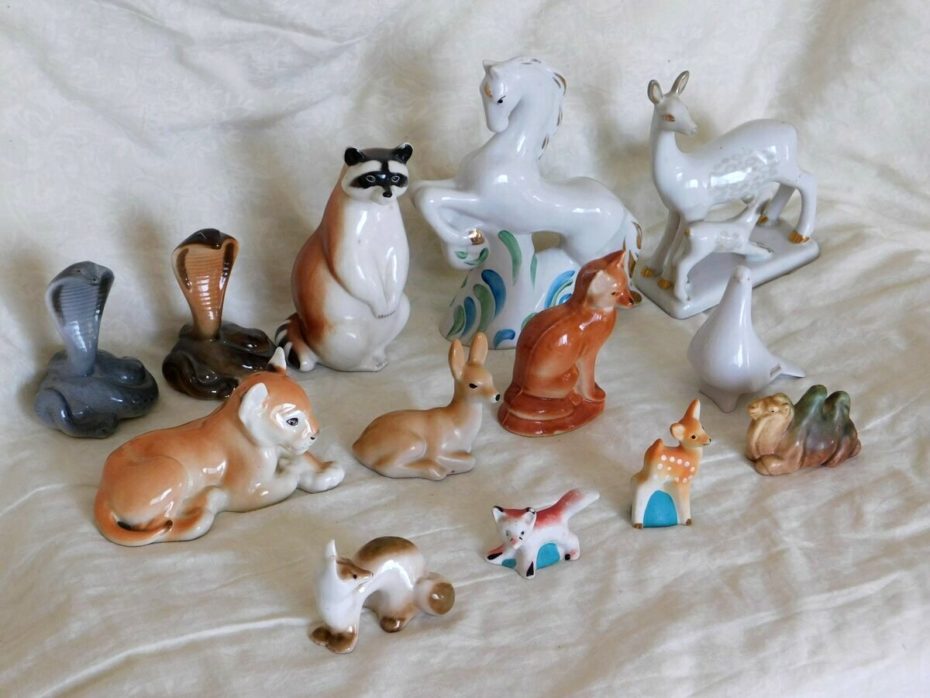 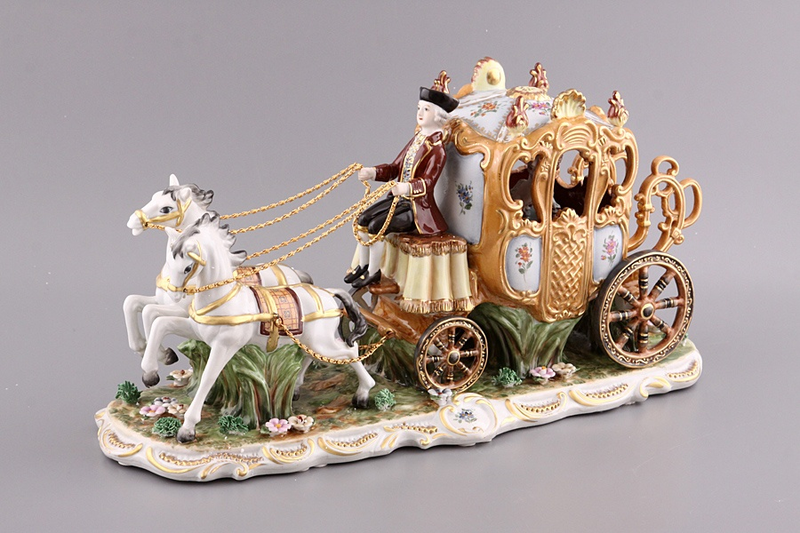 Из глины изготавливают прекрасную керамическую посуду, подсвечники, вазы, цветочные горшки и даже люстры.
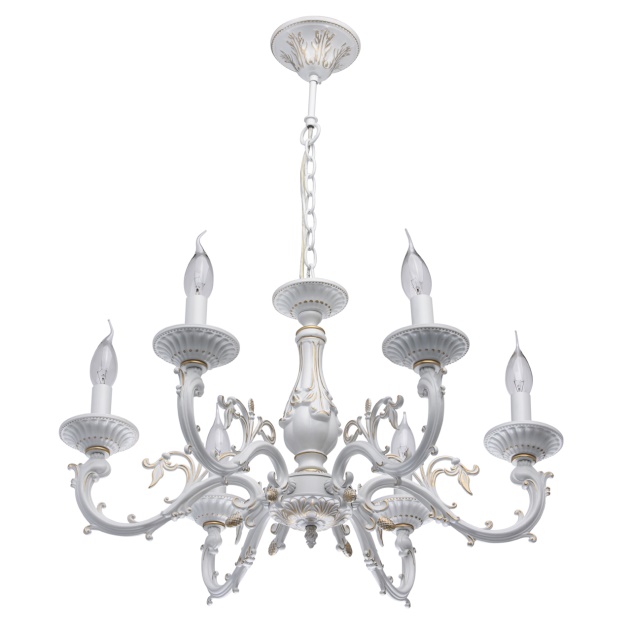 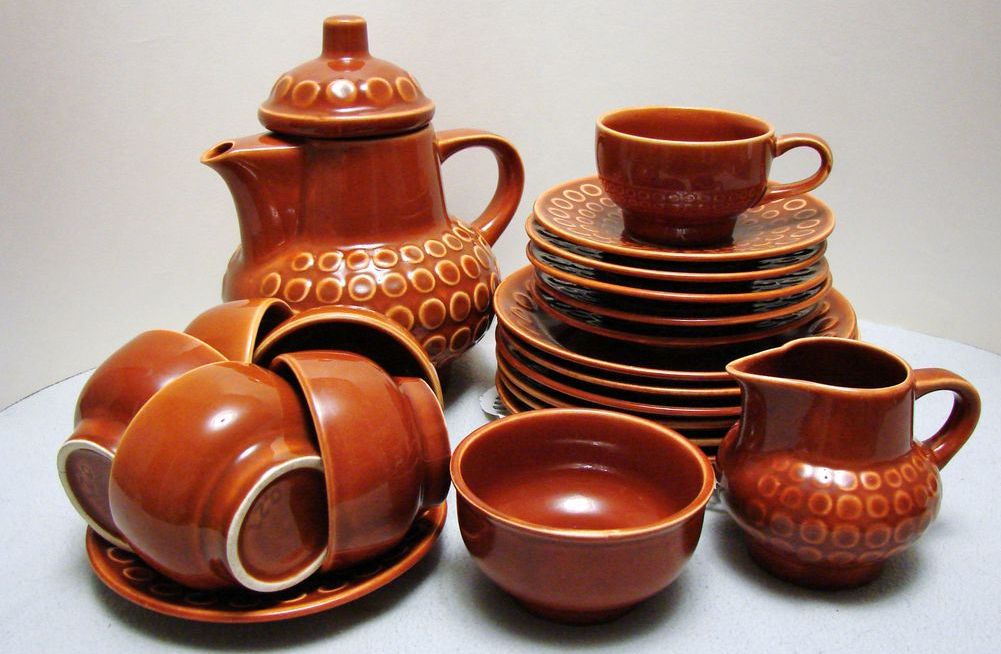 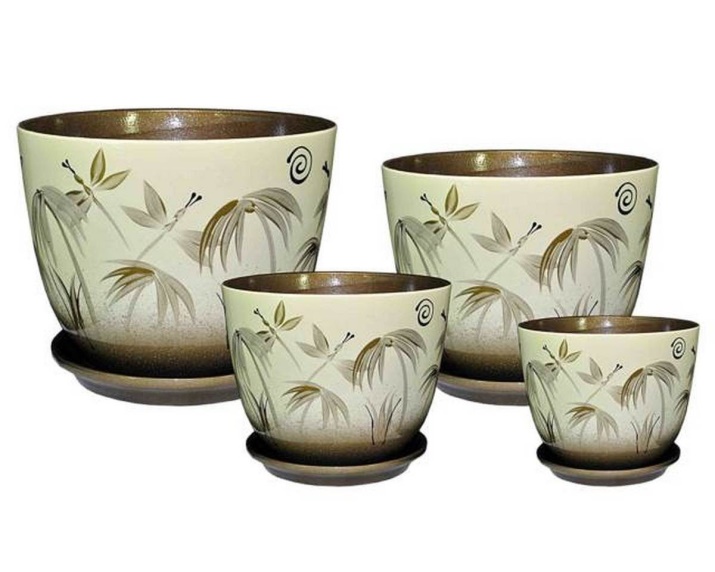 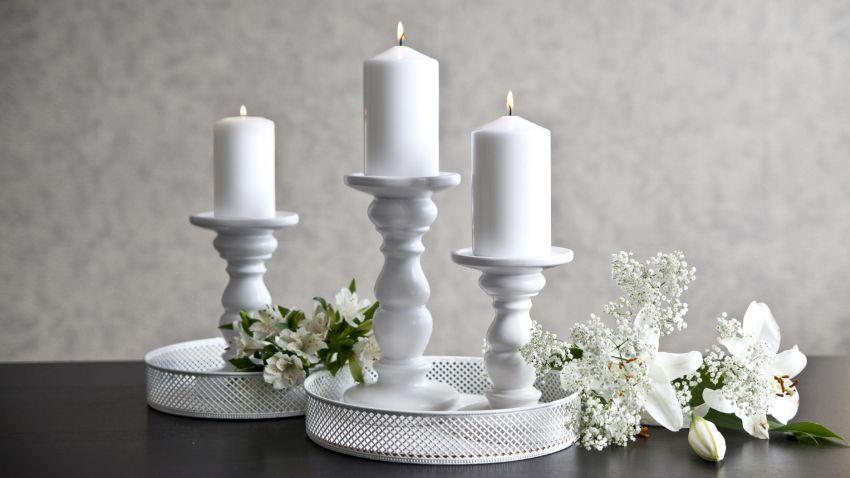 ГЖЕЛЬ
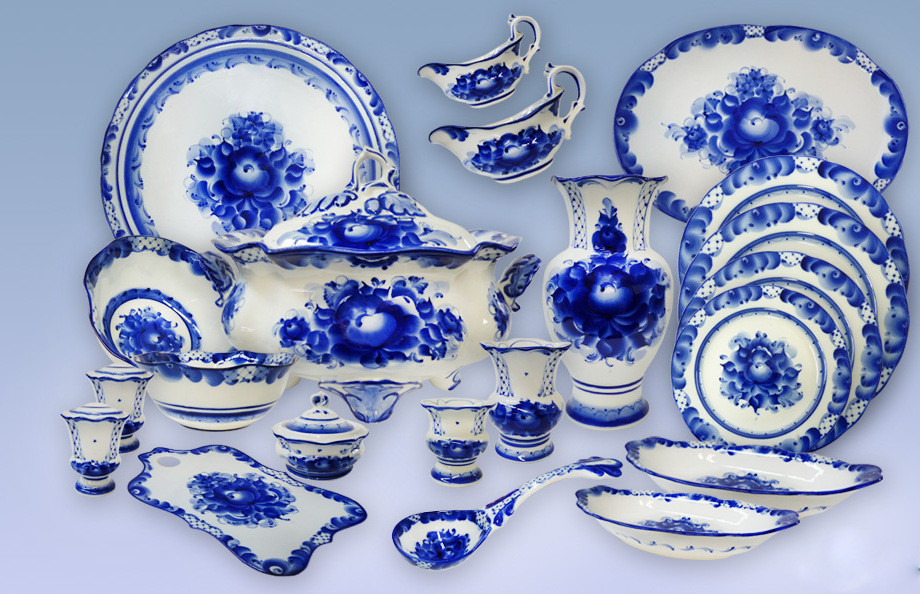 ФИЛИМОНОВСКАЯ ИГРУШКА
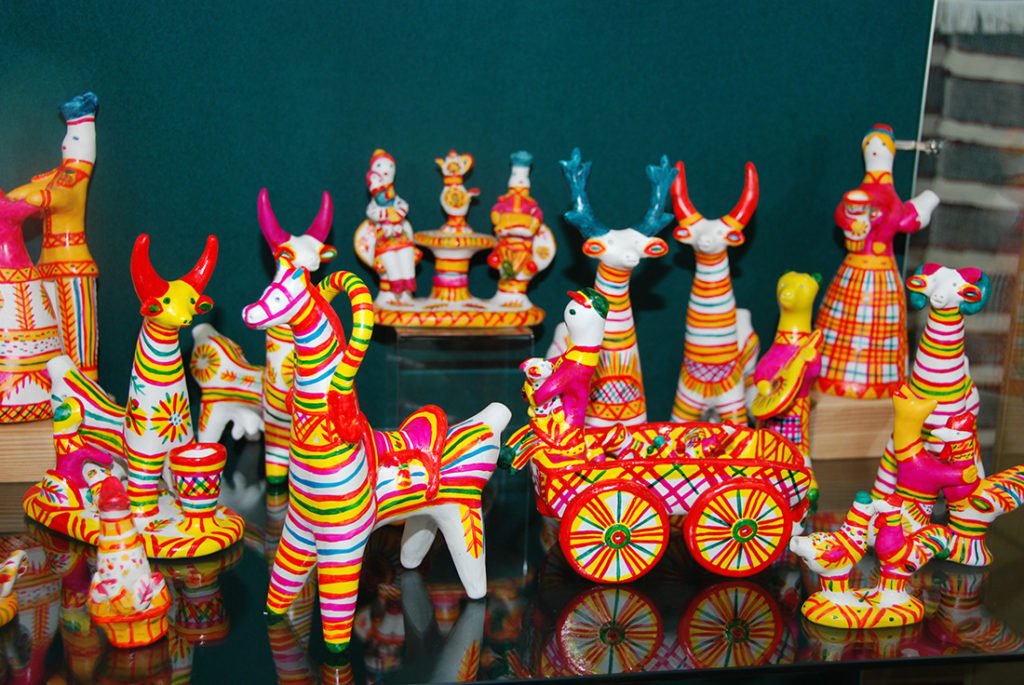 КАРГОПОЛЬСКАЯ ИГРУШКА
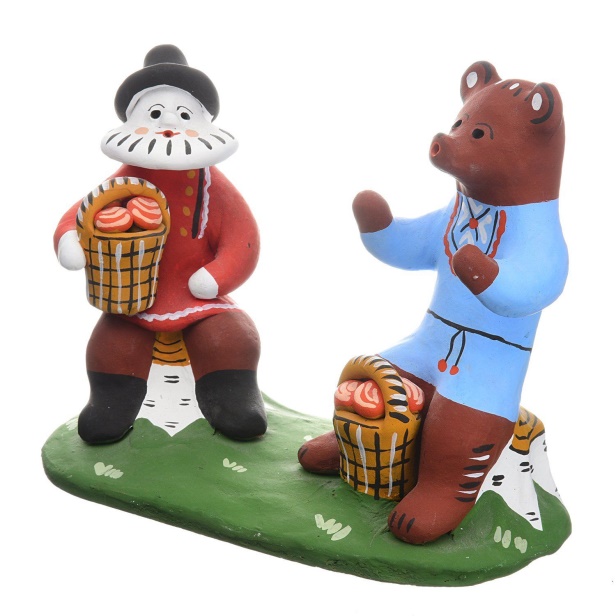 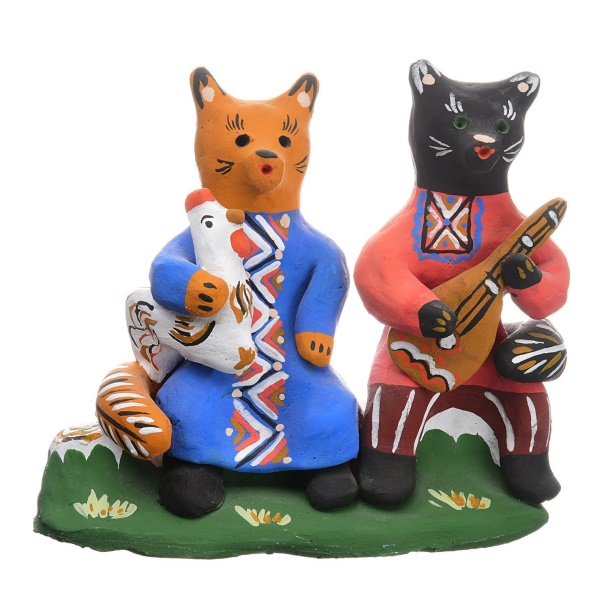 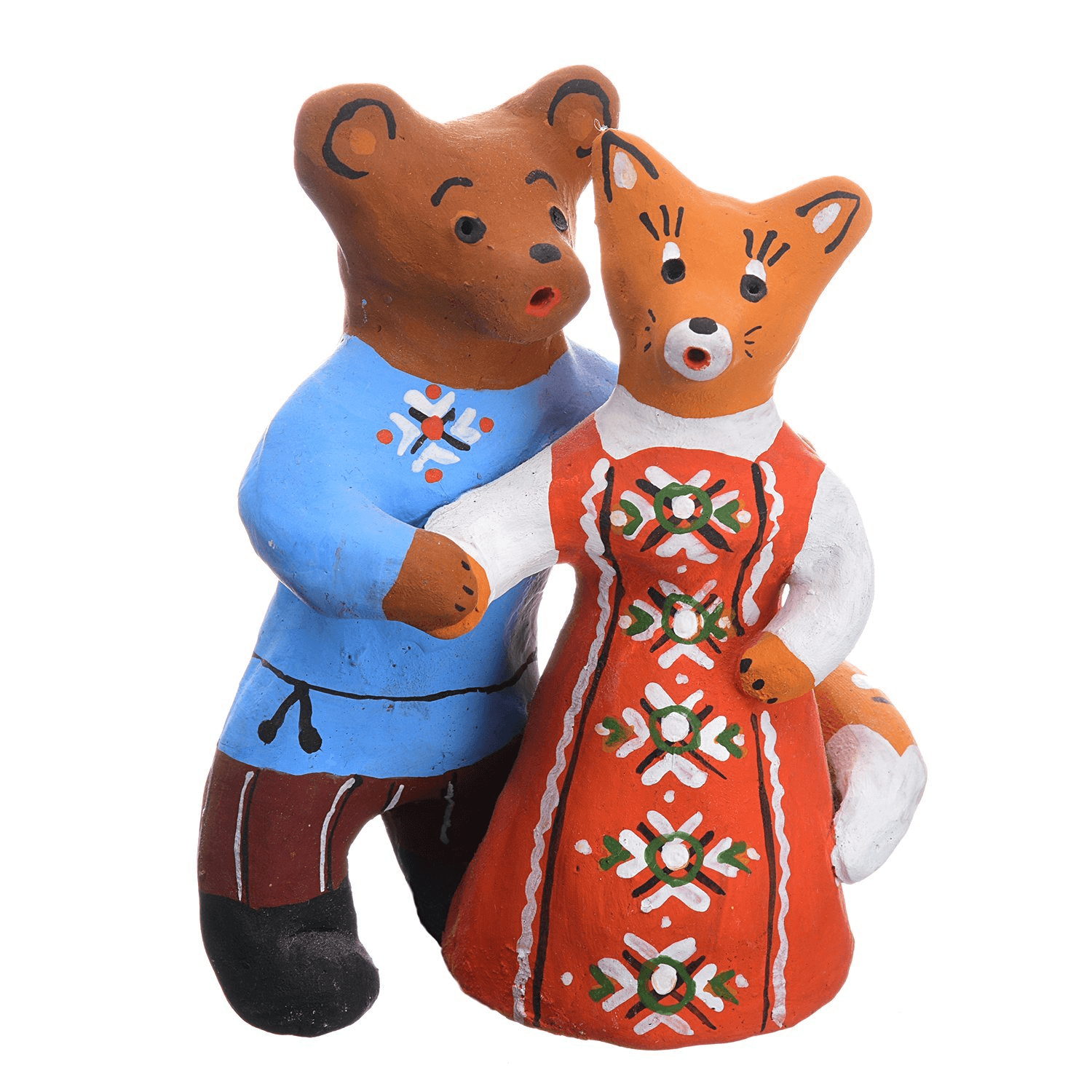 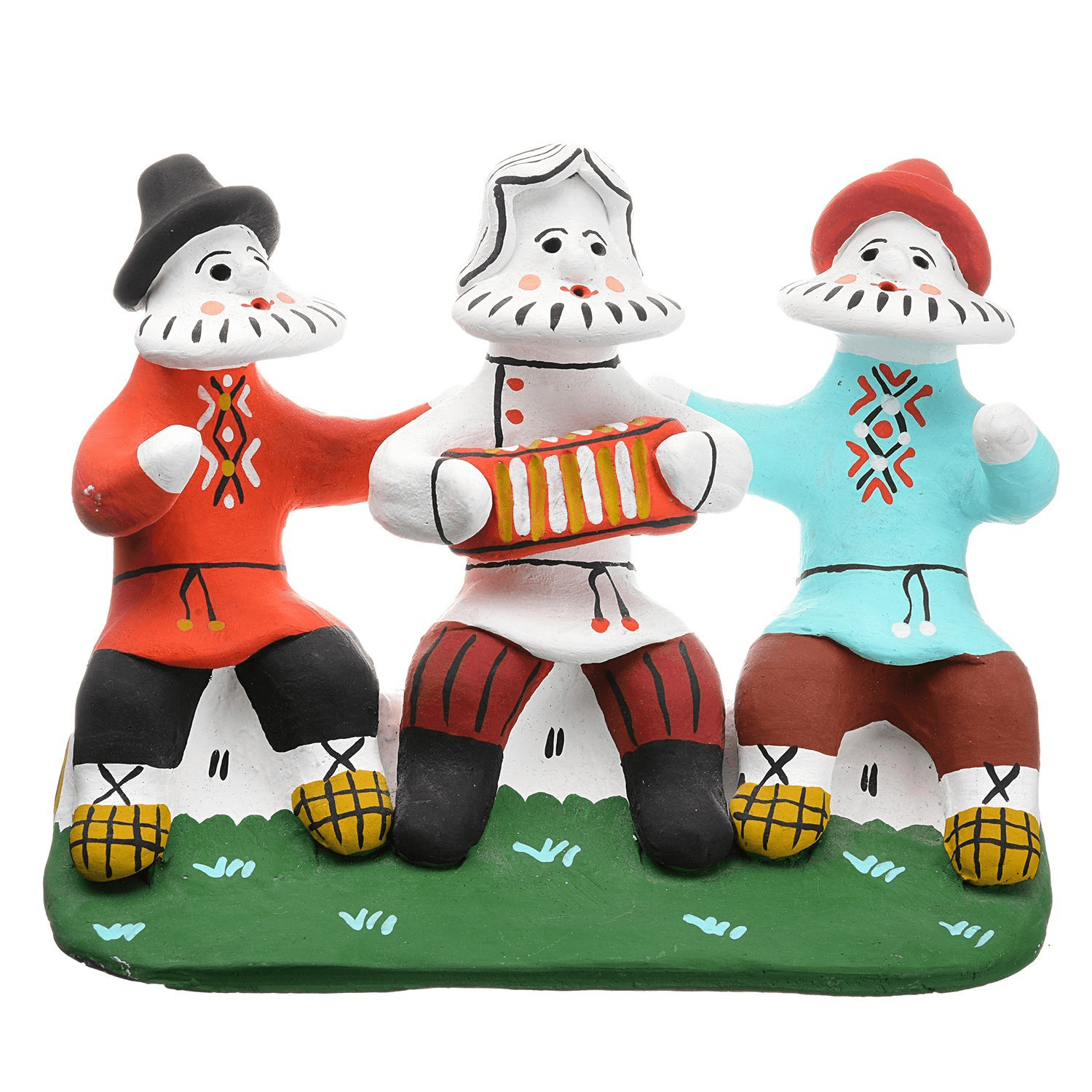 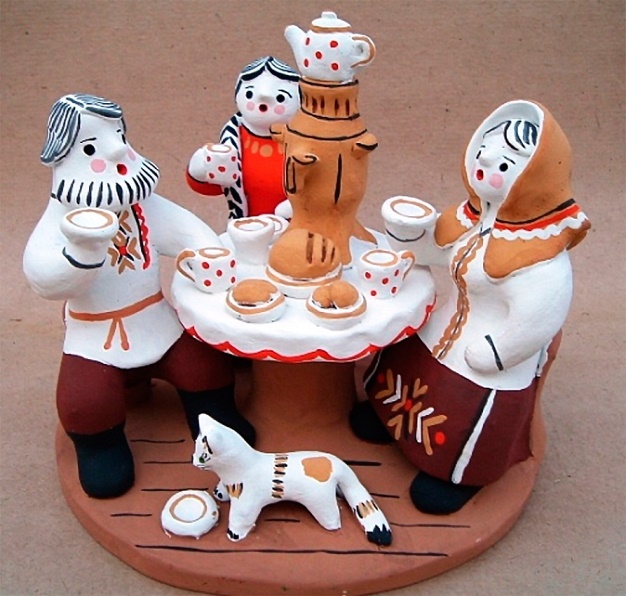 Крупнейшие месторождения глины находятся в Воронежской, Иркутской, Оренбургской, Челябинской области.
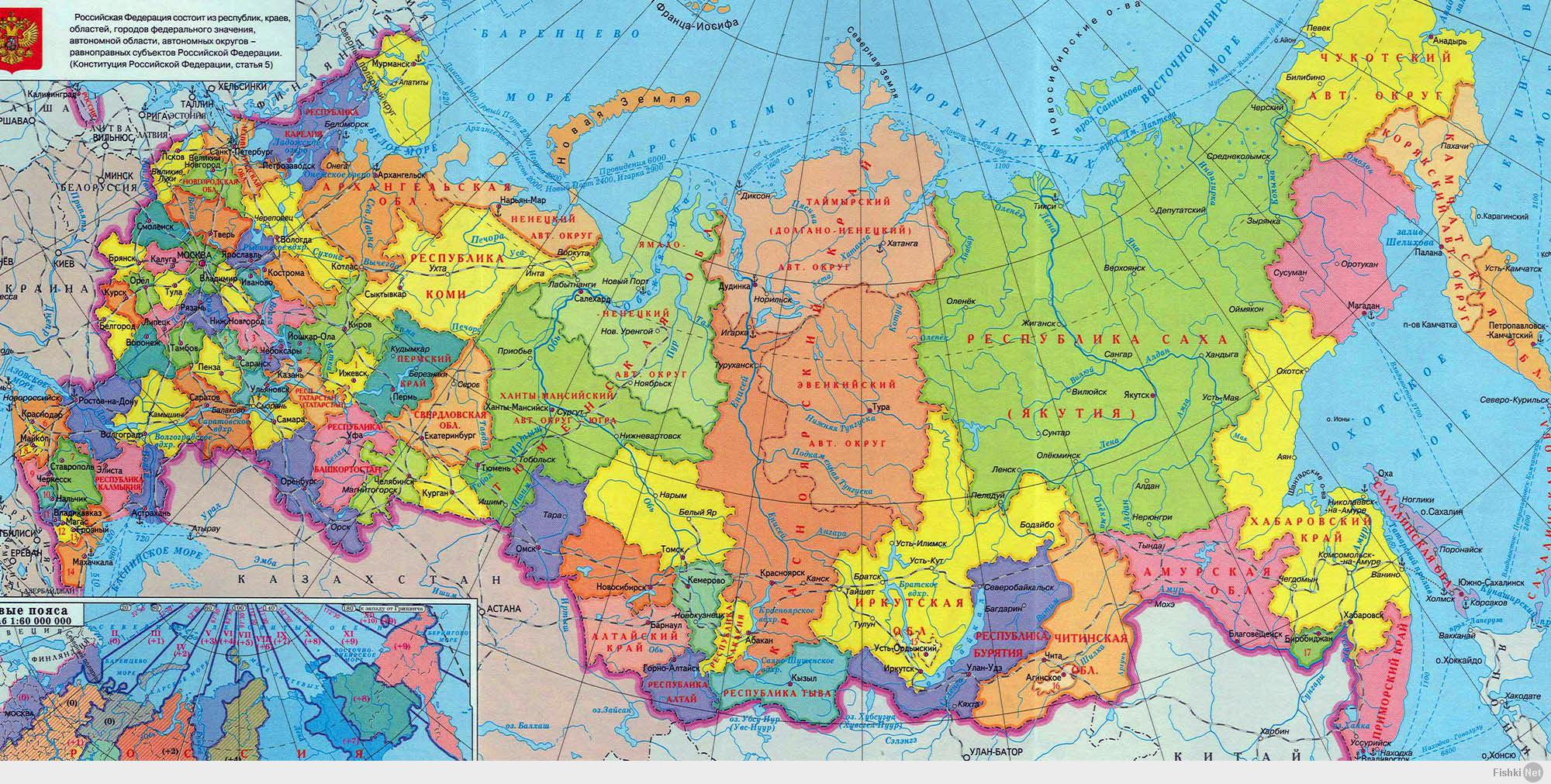 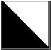 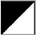 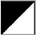 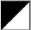 Песок активно добывают в Нижегородской, Ленинградской, Смоленской, Воронежской и Самарской областях, а также в районе Азовского побережья.
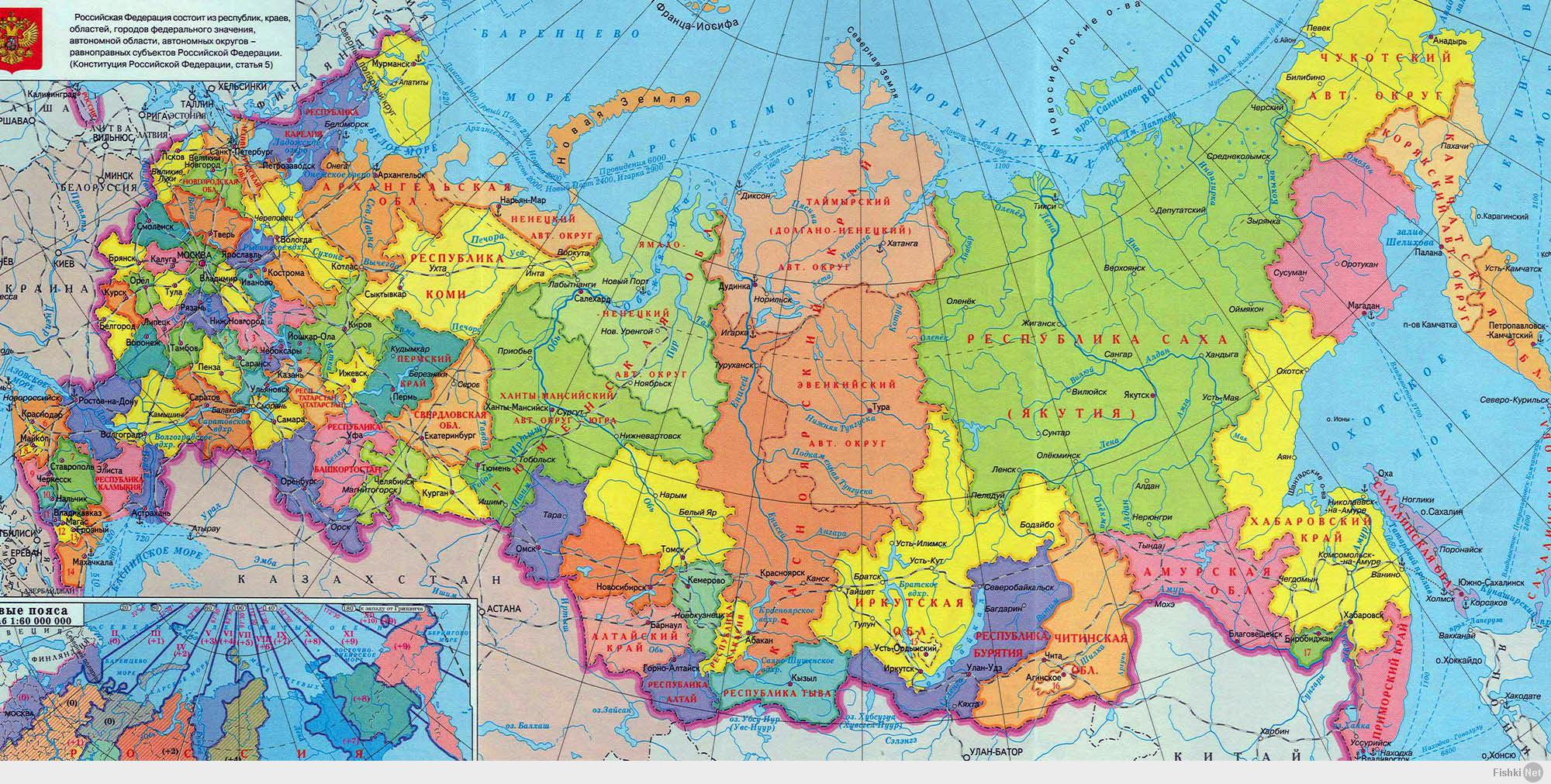 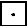 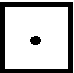 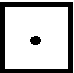 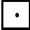 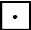 Песок и глина – очень важные полезные ископаемые
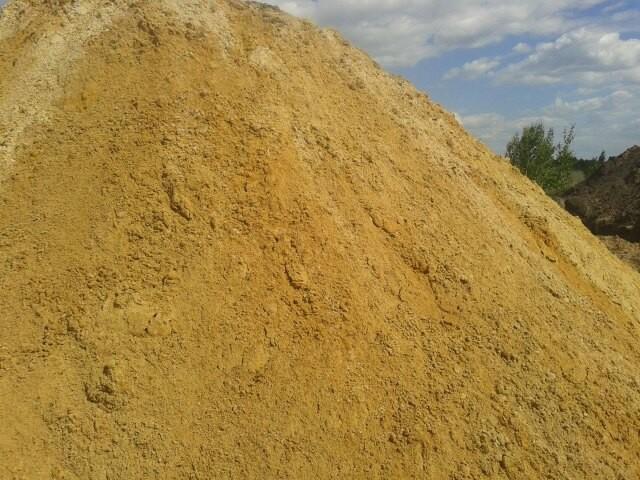 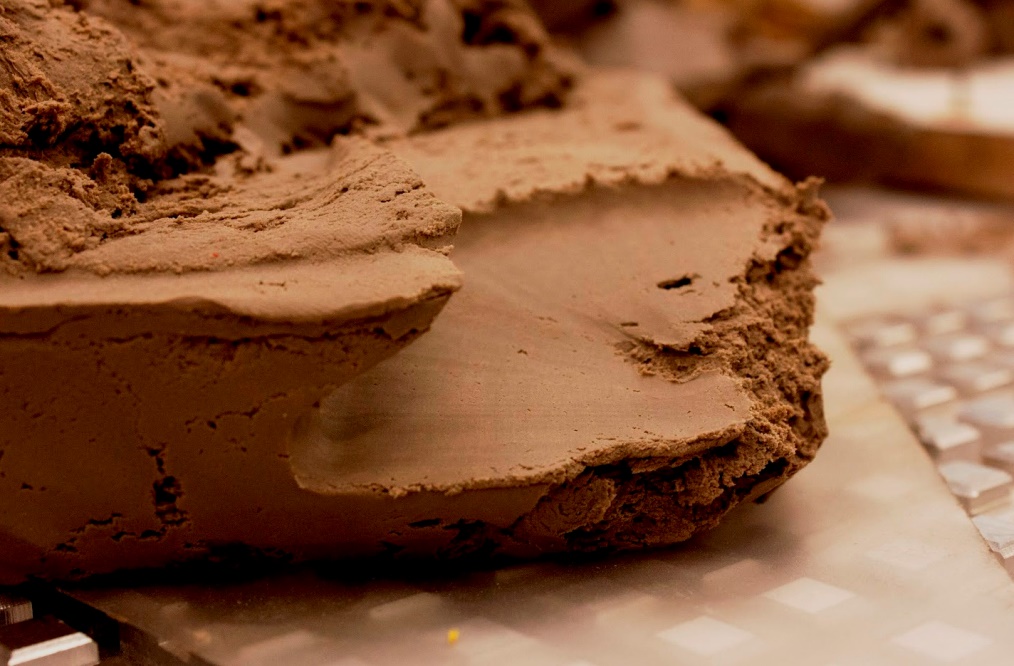